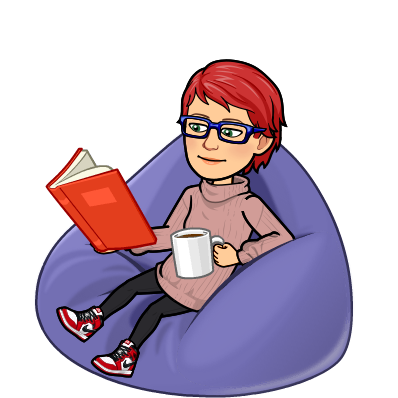 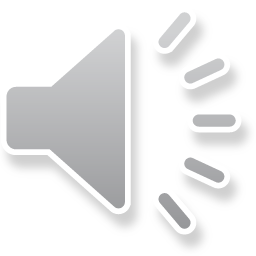 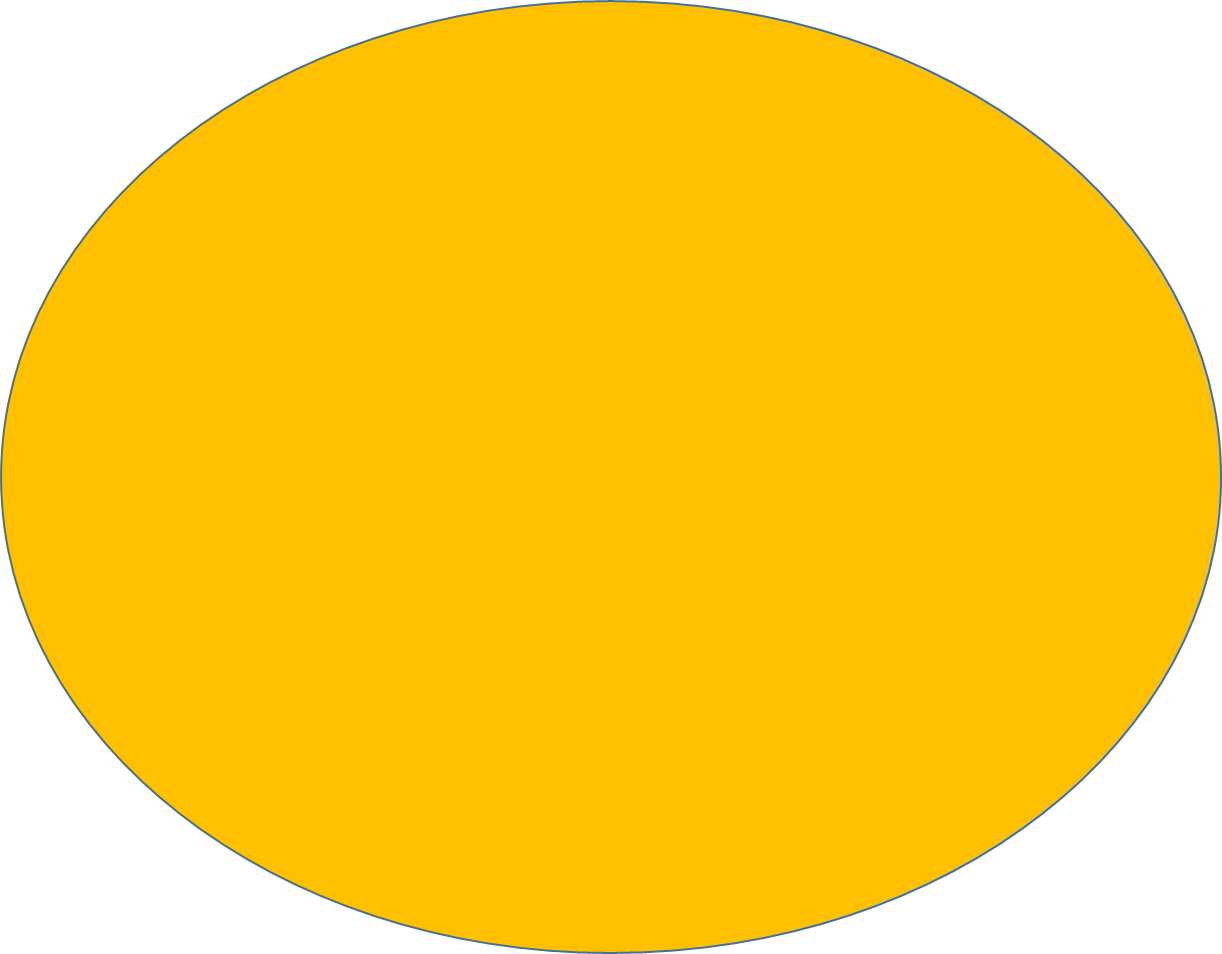 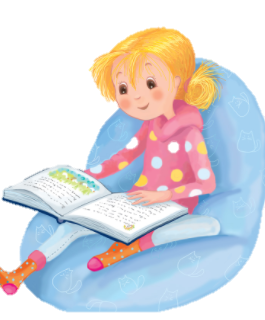 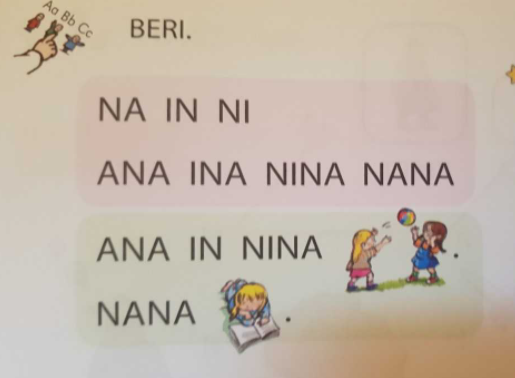 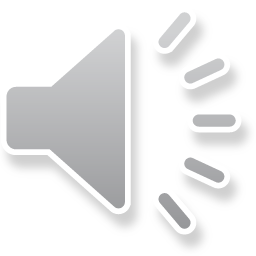 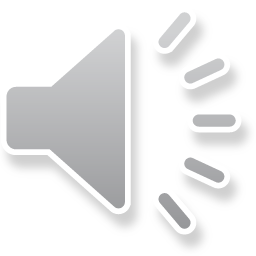 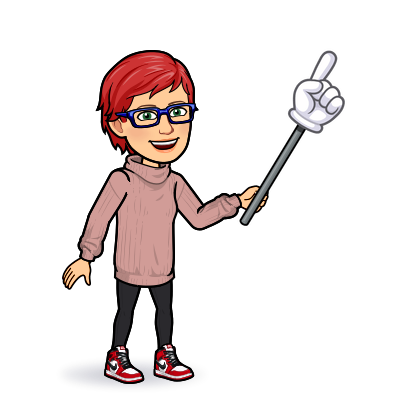 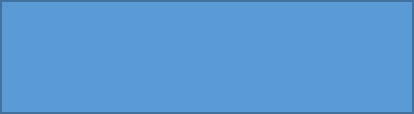 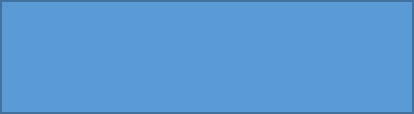 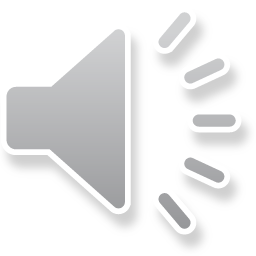 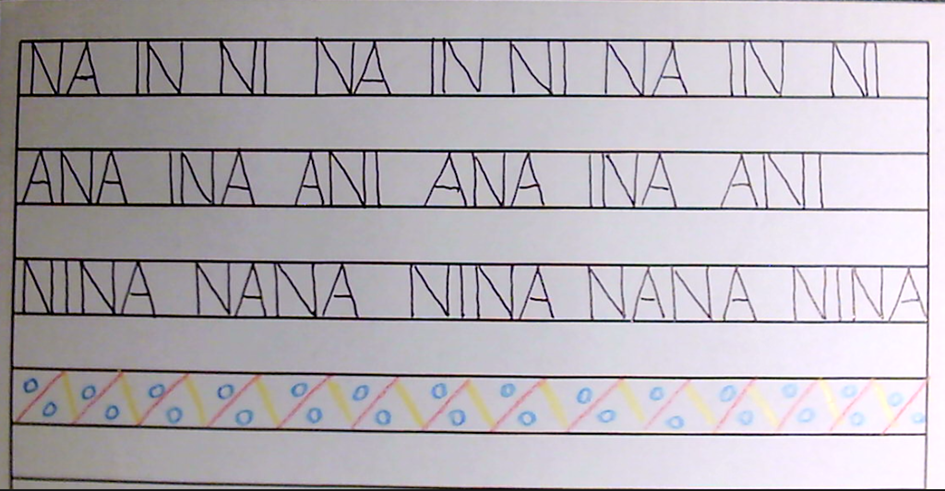 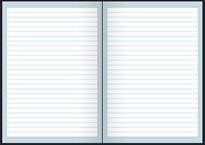 TUKAJ ZAČNI S PISANJEM